Session FNISASIC des 29 et 30 janvier 2025Accompagner la vie jusqu’à la fin
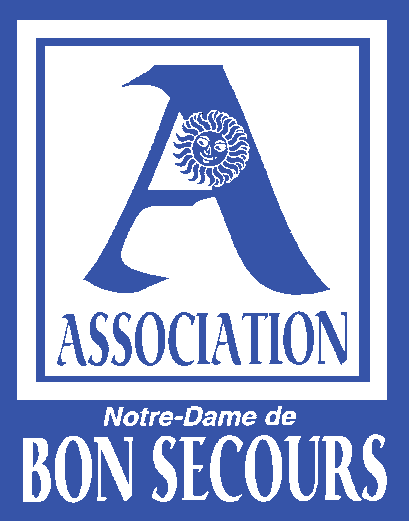 Dans le champ du handicap,
comment se prépare-t-on
à la loi « Aide à mourir » ?
1
[Speaker Notes: FX

Présentation NDBS]
Nos interrogations
Dans le champ du handicap :

Sommes-nous concernés par le projet de loi ?

Quels sont les problèmes spécifiques que pose ce projet de loi ?

Comment se préparer à la réouverture du débat ?
2
[Speaker Notes: FX

Dernier texte dont nous disposons (projet de loi du 10 avril 2024)]
Qui sont les personnes que nous accompagnons ?
Les spécificités de la lésion cérébrale :

	Un handicap acquis (trauma crânien, AVC, syndrome de Korsakoff…)
	
	Dont les séquelles peuvent être :
		Physiques, sensorielles, cognitives, comportementales, psychiques
		Visibles ou invisibles, isolées ou multiples

3 histoires de vie
3
[Speaker Notes: AM

Lésion cérébrale : ça peut être chacun de nous si l’on se fait renverser en sortant de la session

Histoires de Pierre Farid, Tom et Philippe (chaque façon d’aborder la maladie et le handicap est unique)]
Sommes-nous concernés par le projet de loi ?
Article 6 : Pour accéder à l’aide à mourir, une personne doit répondre aux conditions suivantes : (…)
4
[Speaker Notes: AM

Incertitude sur l’évolution de l’état de santé : cf. frère Bruno Cadoré (la mort est déjà présente)

Article 8 : pour les personnes sous curatelle ou tutelle, le mandataire judiciaire est consulté pour observations éventuelles

Pas de directives anticipées puisqu’on ne peut pas anticiper l’accident
Influençables par leurs proches, eux-mêmes en souffrance]
Sommes-nous concernés par le projet de loi ?
Des critères flous, sujets à interprétation par des médecins volontaires donc partisans

Applicables à toute personne, non pas forcément en fin de vie, mais dont la vie est fragile et pénible

Et qui, sans être en fin de vie, vont provoquer la fin de leur vie (= suicide)
5
[Speaker Notes: FX

Les 66 résidents sont concernés par le projet de loi sans être pour autant en fin de vie]
Quels sont les problèmes que pose ce projet de loi ?
Auprès de personnes âgées : il faut aider à vivre
Auprès de personnes qui se retrouvent handicapées : il faut réapprendre à vivre

Ce qui suppose :
	Du temps (pour reprendre confiance, renouer des liens)
	Un regard bienveillant de la société (les « petites victoires »)
	Une ouverture du champ des possibles (se projeter dans une vie autrement avec le handicap)

Si la loi est adoptée : nous ne pourrons plus compter sur ce temps, cette bienveillance, cette ouverture
6
[Speaker Notes: AM

Personne âgée : sentiment que ma vie est finie
Personne cérébrolésée : sentiment que ma vie s’est arrêtée (brutalité de l’accident, un avant/après)

Rétrécissement de l’horizon
FX Putallaz : le malade (ou la personne en situation de handicap) est coupable d’être malade, s’il est dans cette situation, c’est qu’il l’a choisi

Evoquer la pression financière
1 an au FAM pour un résident = 100 000 € pour la société (résidents quasi jamais payants)]
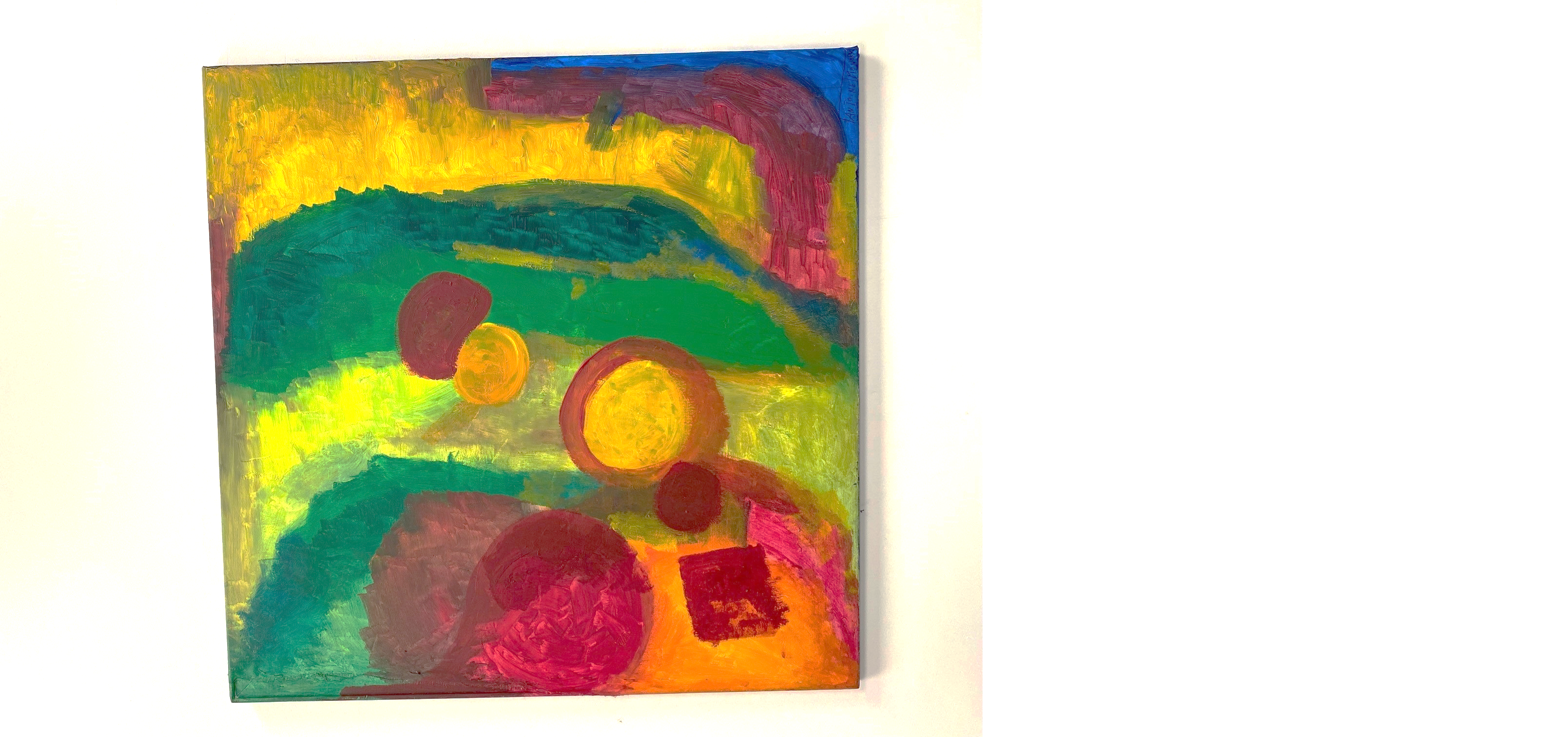 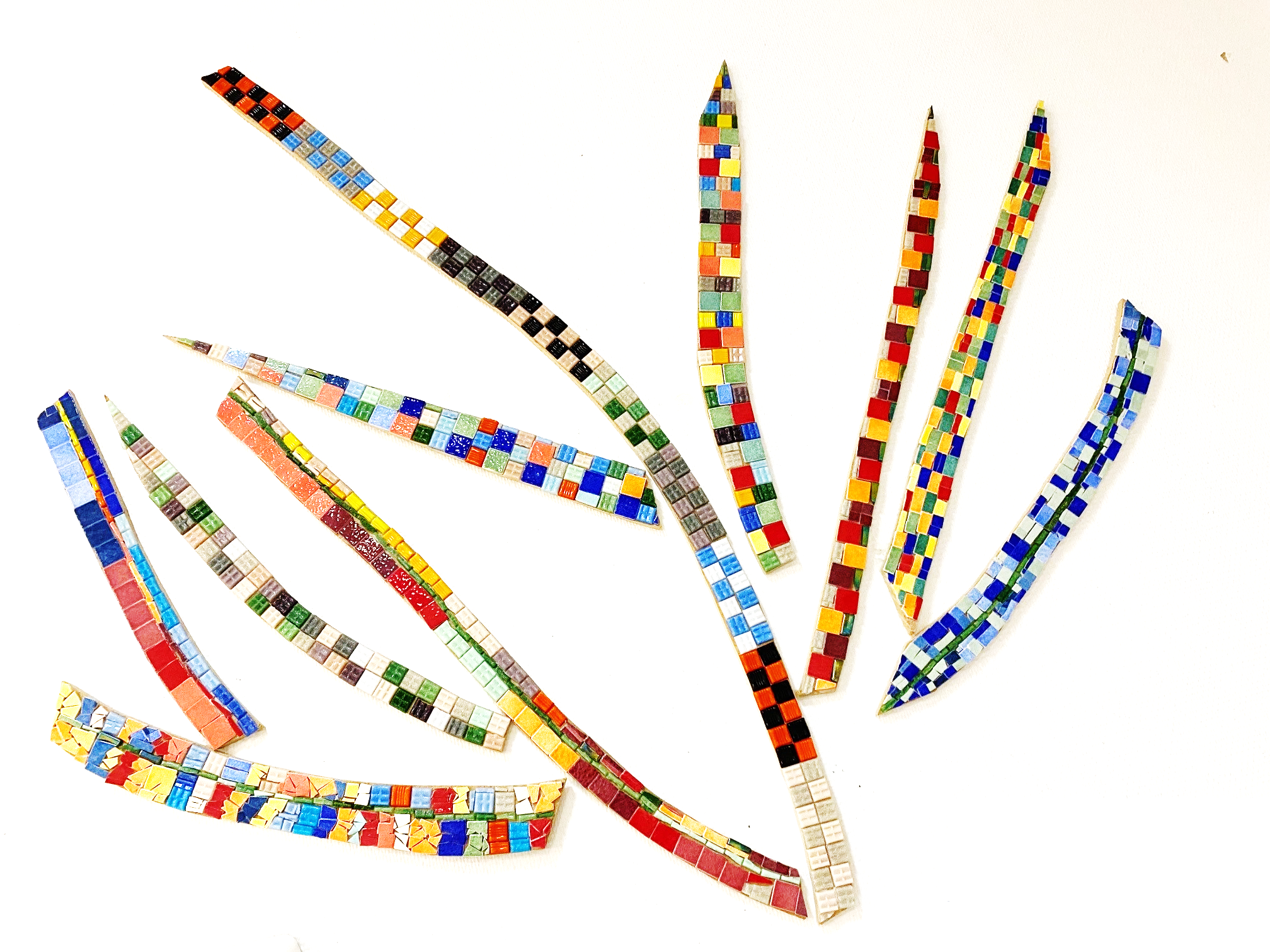 7
[Speaker Notes: AM]
Quels sont les problèmes que pose ce projet de loi ?
Injonction contradictoire :
	Comment redonner goût à la vie en même temps qu’on banalise le suicide ?

Lorsque la demande de mort est explicite :
	Serons-nous encore autorisés à faire de la prévention au suicide ?
Prévenir le suicide d’un résident demandeur de l’aide à mourir, est-ce commettre un délit d’entrave ?

En deçà même des demandes explicites :
	Pourrons-nous encore exprimer librement notre lassitude sans déclencher ni encourager l’aide à mourir ?
8
[Speaker Notes: AM

Délit d’entrave : pas dans le projet de loi mais amendement en commission spéciale

Lassitude des personnes accompagnées (je n’en peux plus)
Des familles (il aurait mieux valu qu’il meure)
Des équipes (il nous fatigue)]
Comment se préparer à la réouverture du débat ?
①  En parler librement
	Prendre le temps d’échanger avec résidents, familles, professionnels, bénévoles, administrateurs
	Entendre le ressenti de chacun

②  Définir une ligne de conduite
	En termes négatifs (nos interdits) et positifs (notre alternative à l’aide à mourir = projet associatif)

③  Mettre en œuvre ce projet et y faire adhérer
	Veiller au recrutement, à la formation, au soutien des professionnels et des bénévoles
	Créer et maintenir la cohésion entre tous ceux qui entourent la personne (familles, intervenants libéraux…)
9
[Speaker Notes: FX

Cf. notre cheminement à NDBS

Prudence dans le fait d’en parler avec les résidents du FAM (volonté de ne pas mettre l’idée en tête)
Connaître le ressenti de chacun, même et surtout s’il ne correspond pas à nos fondements associatifs

2) Séminaires du CA et de l’équipe de direction
Nos interdits : pas dans nos murs ni avec nos équipes (MAIS accueil inconditionnel)

Projet associatif : soins palliatifs mais au-delà, tout ce qui aide à vivre

3) Soutien : analyse des pratiques, groupe éthique
Tous ceux qui entourent = la communauté d’acteurs
Cohésion mise à mal par la complexité des situations, la diversité des ressentis individuels, l’ambivalence des résidents et des familles, la pression sociale…]
Notre projet associatif 2025-2030
Une conviction, fondée sur l’Evangile :
	Toute vie a du sens et mérite d’être vécue pleinement, avec et pour les autres

Des actions pour concrétiser cette conviction
10
[Speaker Notes: FX

Insuffler la culture palliative : dans les soins techniques ET relationnels
Vivre chaque accompagnement comme une rencontre : connaître la personne, partager des moments précieux, lui dire ce qu’elle nous apporte
Accompagner chacun dans son cheminement intérieur : accueillir les questions existentielles pour accompagner sur le plan spirituel (cf. soin spirituel Alliance Siméon)
Cultiver la présence de la nature et des enfants : la vie pleinement, à tout instant et jusqu’au bout
Constituer un collectif de bénévoles : présence ++++ auprès des personnes isolées
Inviter chacun à être à un bon voisin pour l’autre : chacun reçoit et donne, chacun peut être aidant/accueillant pour les autres, même dans un périmètre très restreint par l’âge ou le handicap (à l’échelle du site, de la maison voire de l’étage), tous membres d’une communauté solidaire où l’on compte les uns sur les autres

Donner à la vie de la douceur, du goût, du sens… et de la joie]
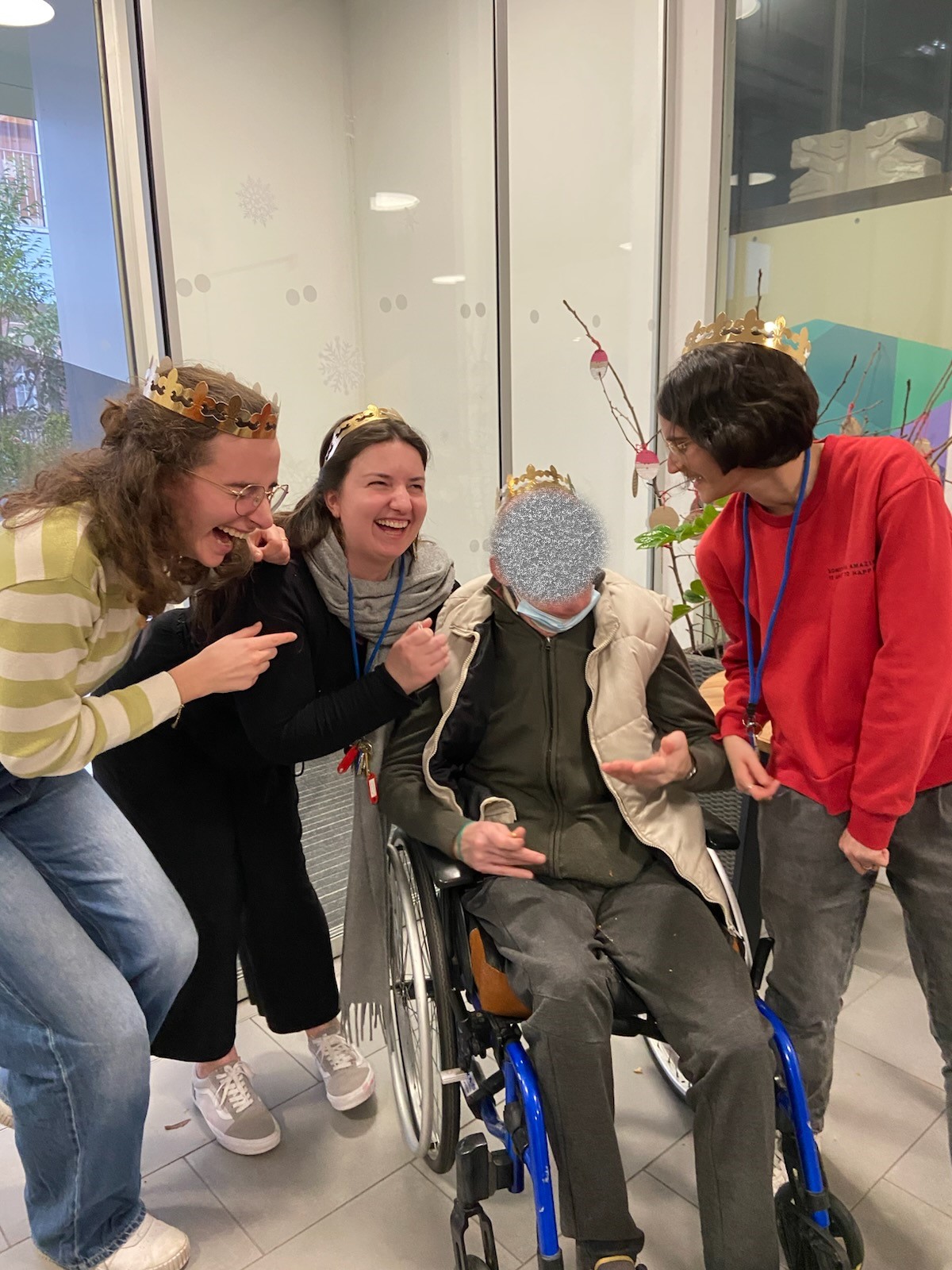 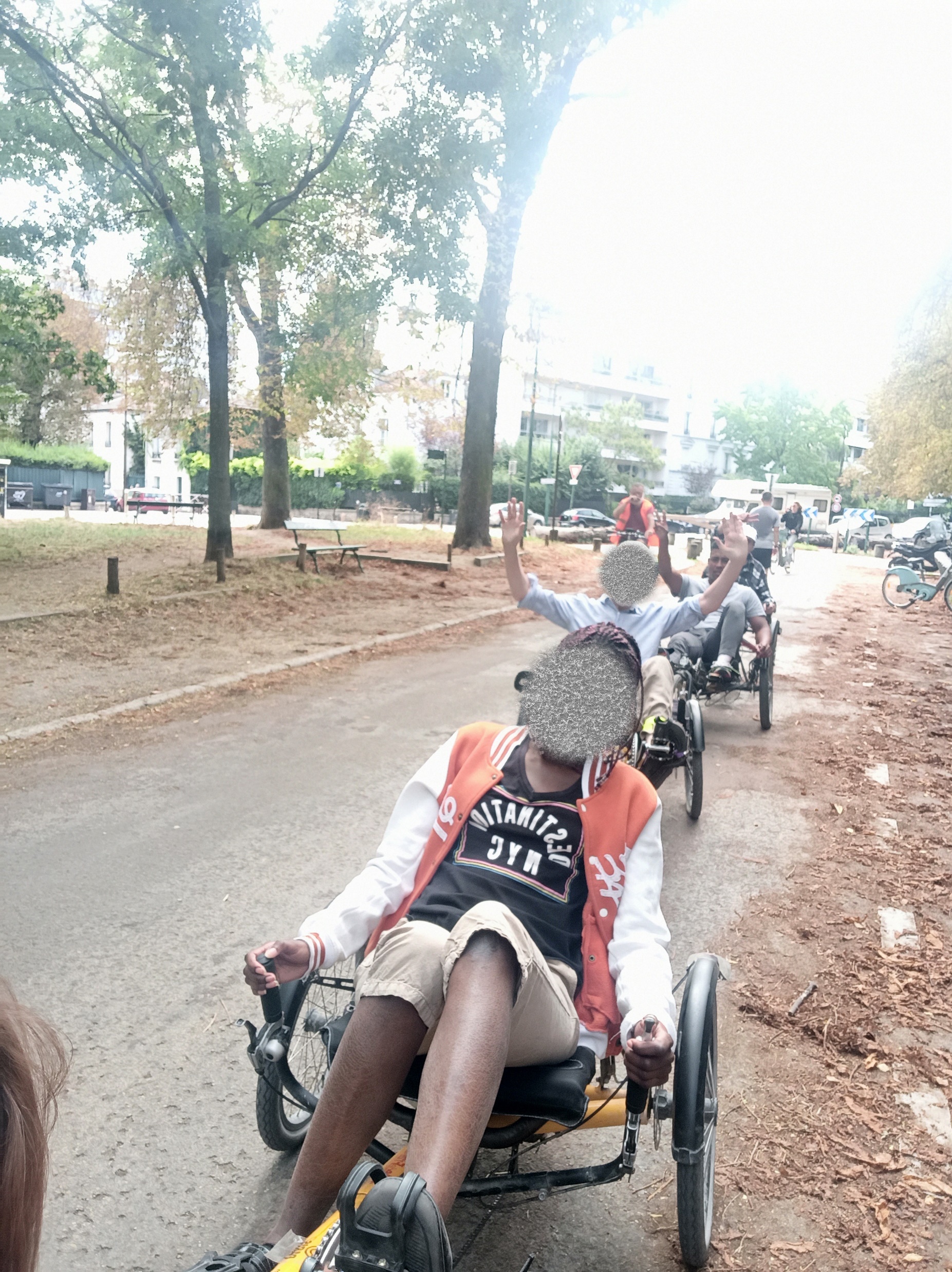 [Speaker Notes: Conclusion : lieu de vie, résidents le plus souvent dans la joie
Ne pas laisser l’angoisse ponctuelle l’emporter sur la joie]
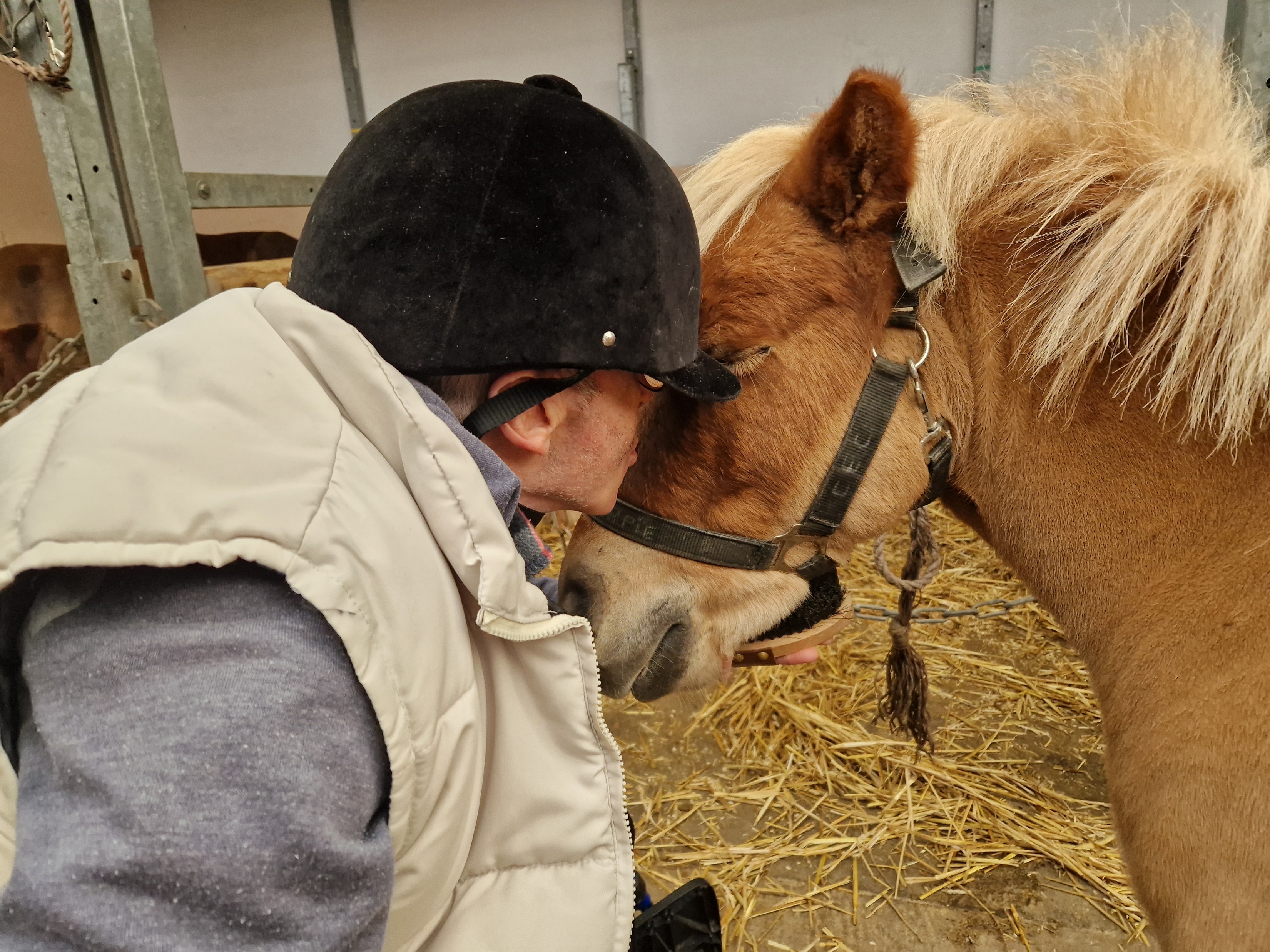 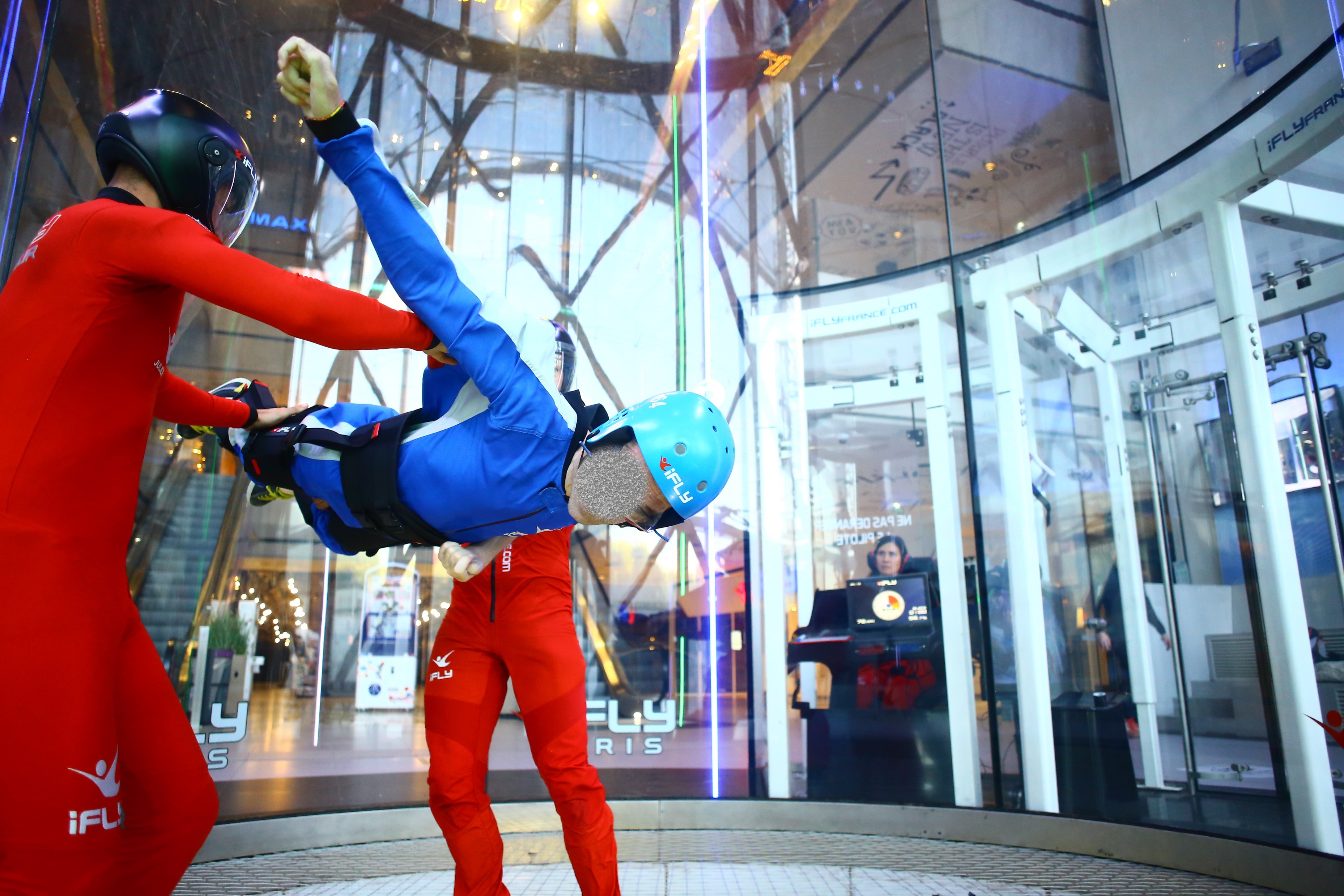 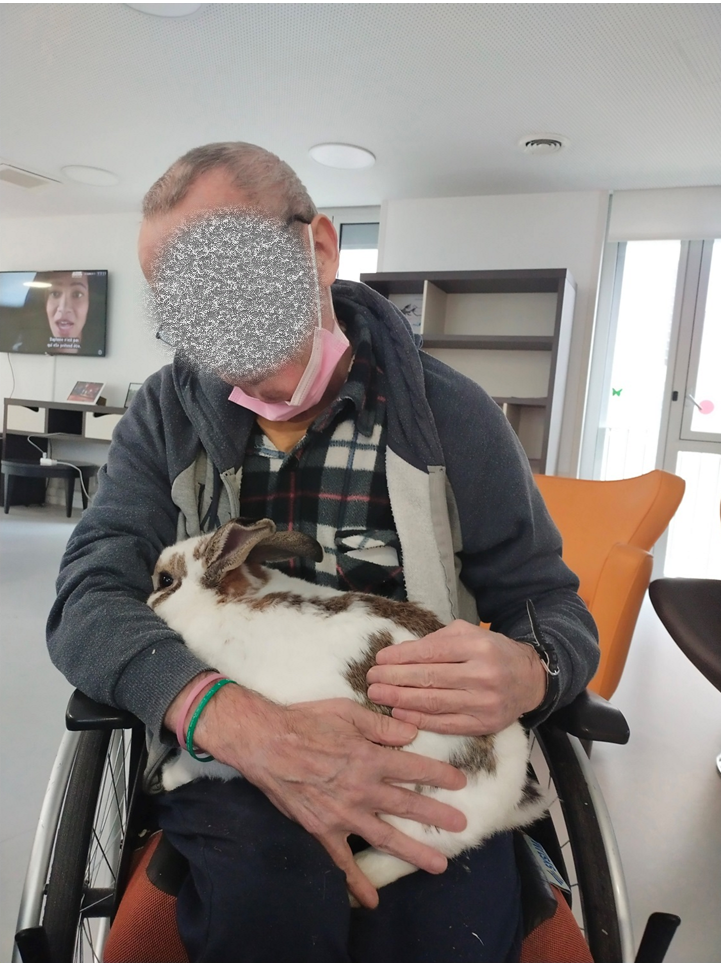 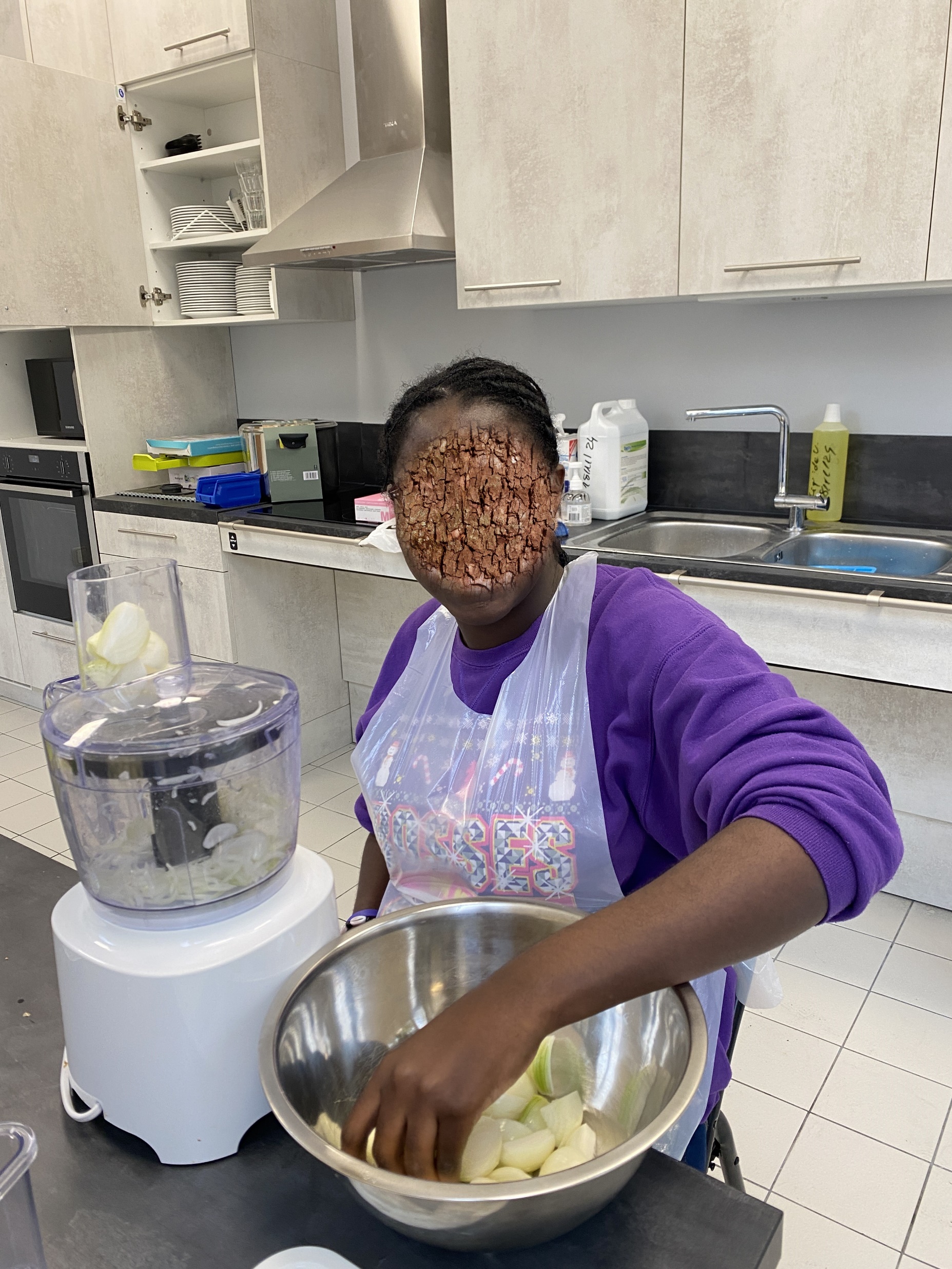 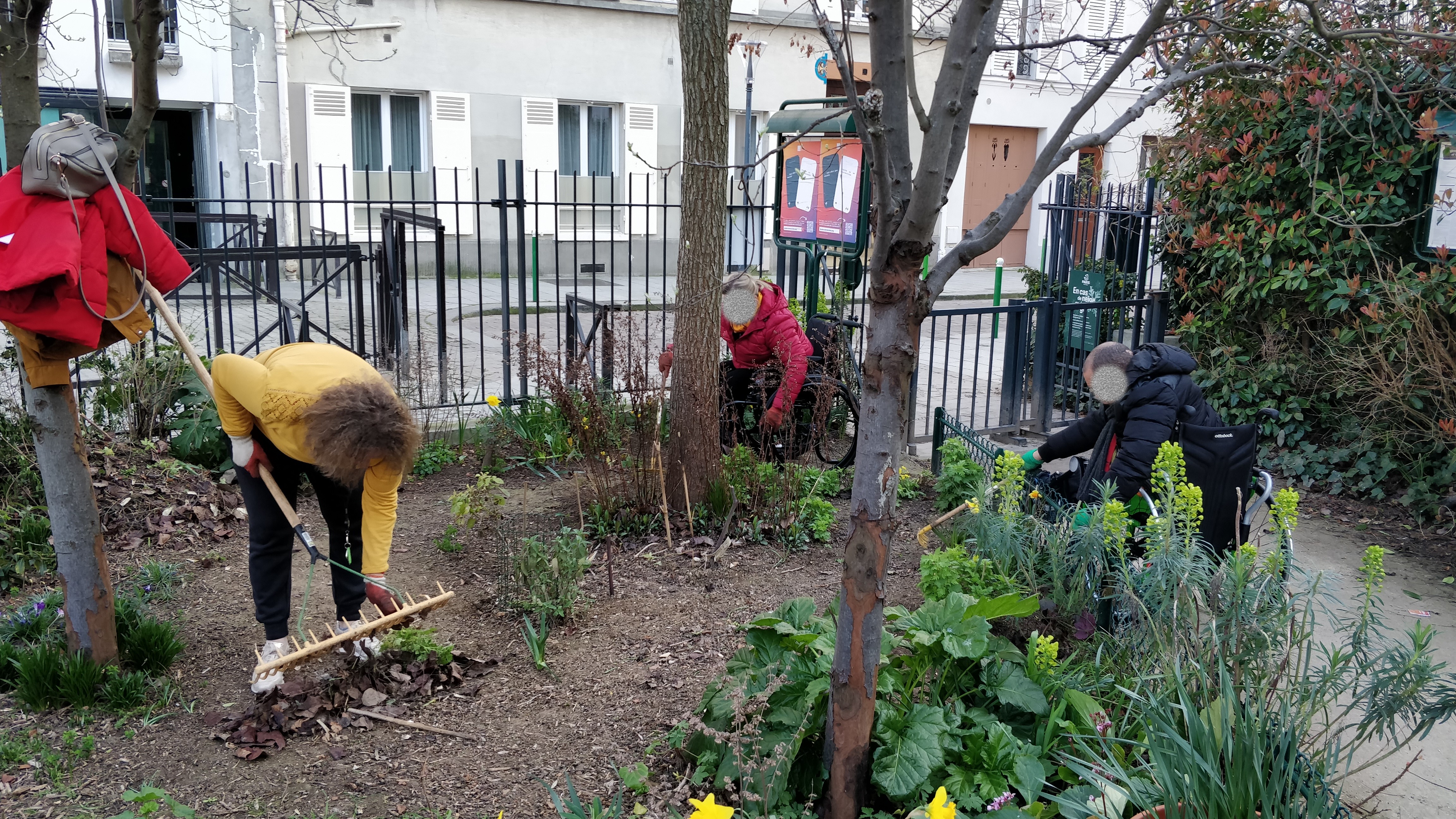 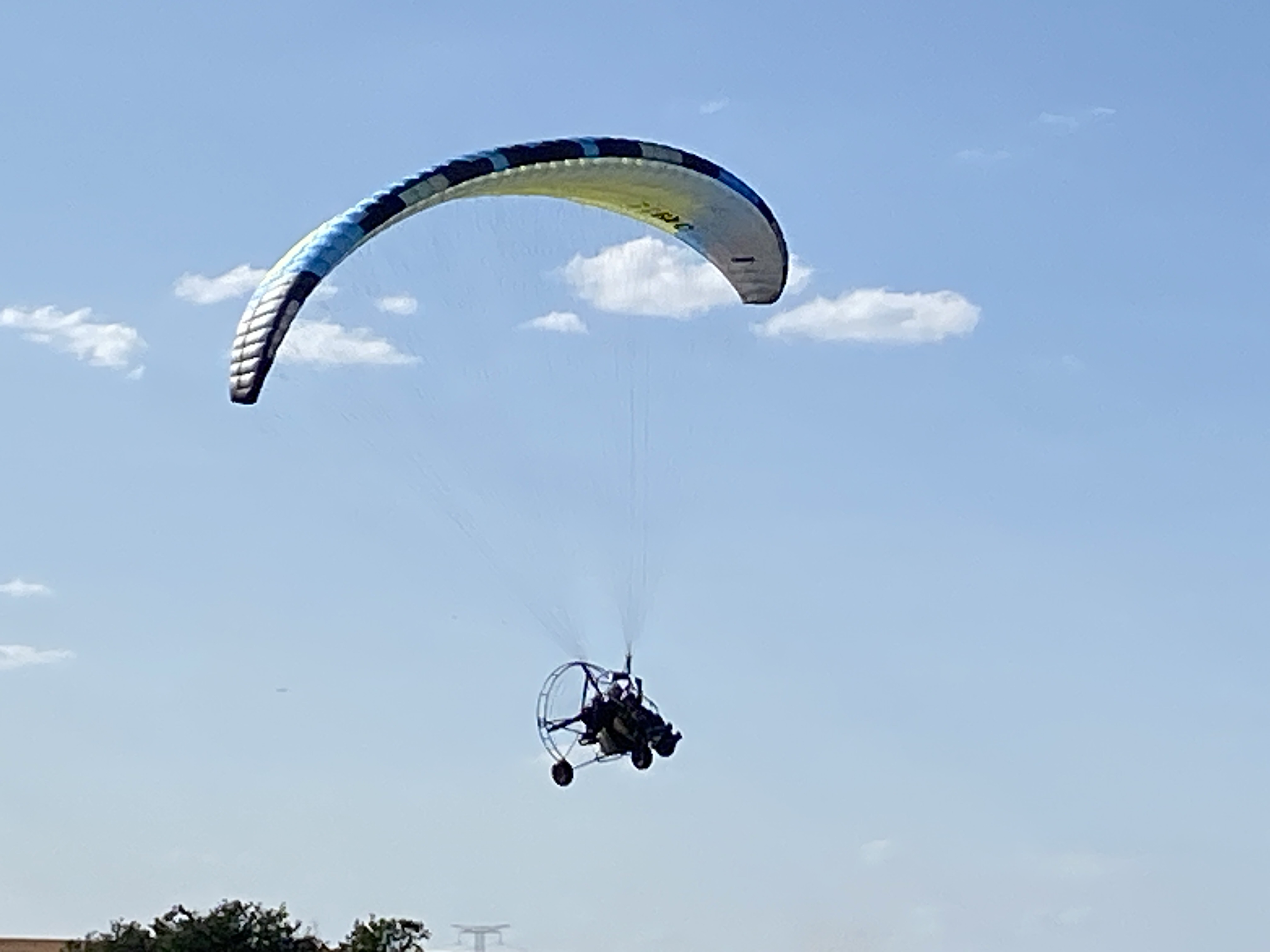